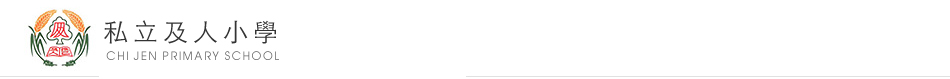 圖書館利用教育
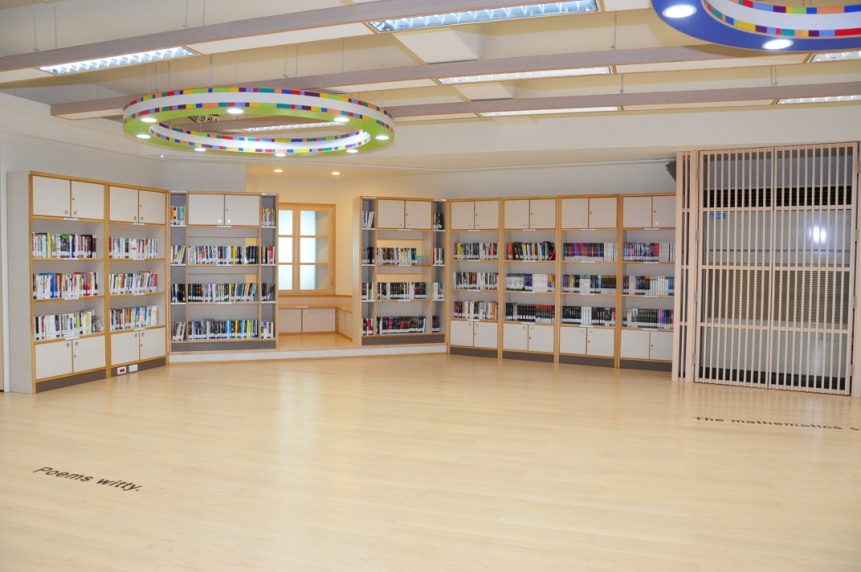 進館規定
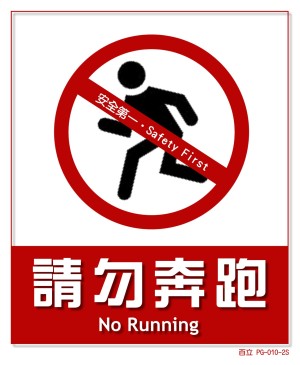 2
館藏資源
主題圖書區
此區書籍不外借
3
館藏資源
好書推薦區
此區書籍不外借
4
館藏資源
中文圖書區 (青少年以上)
5
館藏資源
中文圖書區 (兒童)
6
館藏資源
繪本區
7
館藏資源
英文圖書區
8
館藏資源
報紙與期刊區
9
環境介紹
座位區
10
[Speaker Notes: 一般座位區(28個座位)
小組討論區(6個座位，可使用電視螢幕)]
環境介紹
教師參考書/視聽資料
學生禁止進入
11
環境介紹
單通道感應門
是否完成借書手續？
12
借閱規定
學生：目前每人借2冊
教職員工5冊
借期14天
無法預約或續借
逾期一天則停止借書權利一天，以此類推
停借(權)若達三十日者，取消當學期借閱權利。
借書證遺失補發需工本費100元
13
如何找書
14
中文圖書分類法
0呀0	林林總總是總類
1呀1	一思一想是哲學
2呀2	阿彌陀佛是宗教
3呀3	山明水秀真自然
4呀4	實際應用妙科學
5呀5	五光十色是社會
6呀6	六朝古都在中國
7呀7	七大奇景世界遊
8呀8	才高八斗說故事
9呀9	音樂美術最長久
15
書架上的標示
16
書背上的號碼
17
如何使用書插
18
查詢館藏使用說明
館藏目錄查詢步驟一
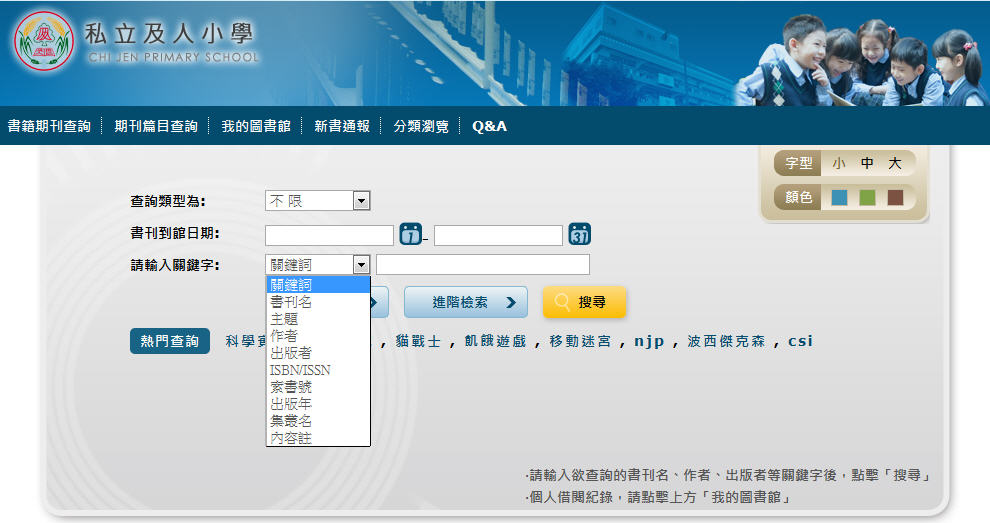 選擇資料類型
選擇查詢類型
20
館藏目錄查詢步驟二
輸入查詢語
按下搜尋鍵
21
館藏目錄查詢步驟三
書在不在圖書館？
點選詳細書目
22
館藏目錄查詢步驟四
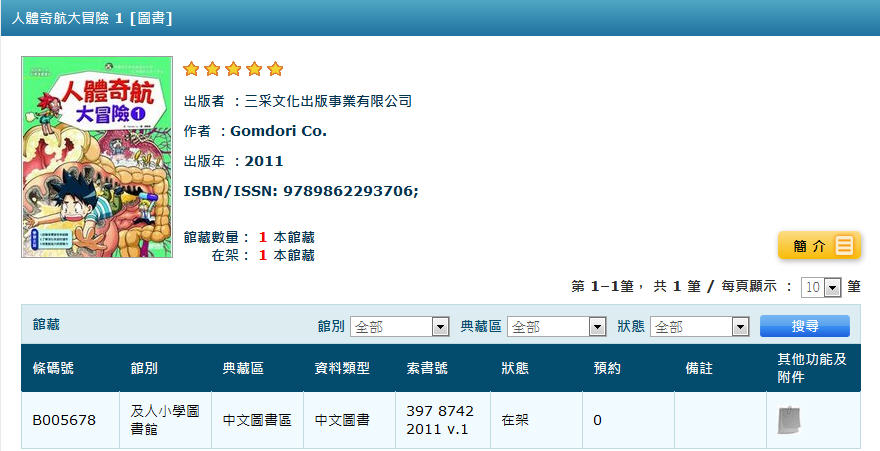 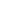 按照索書號到書架上找尋此書
23
使用設備
自助借還書機
圖書除菌機
24
自助借還書機操作步驟
自助借還書機操作步驟-1
選擇動作: 借書或還書
26
自助借還書機操作步驟-2
感應借書證
27
自助借還書機操作步驟-3
感應後請收回借書證
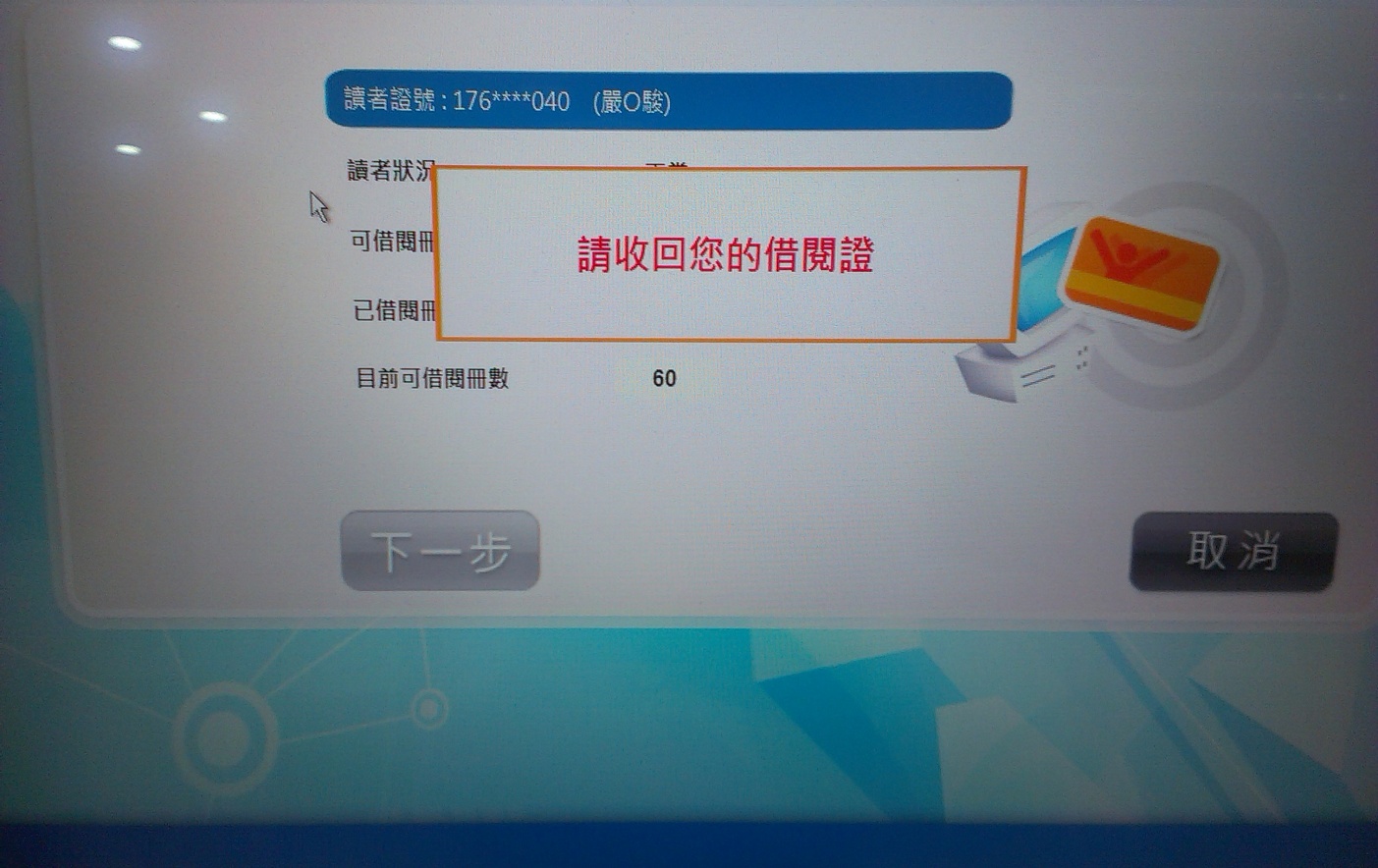 28
自助借還書機操作步驟-4
將圖書放置於感應區(不超過五本)
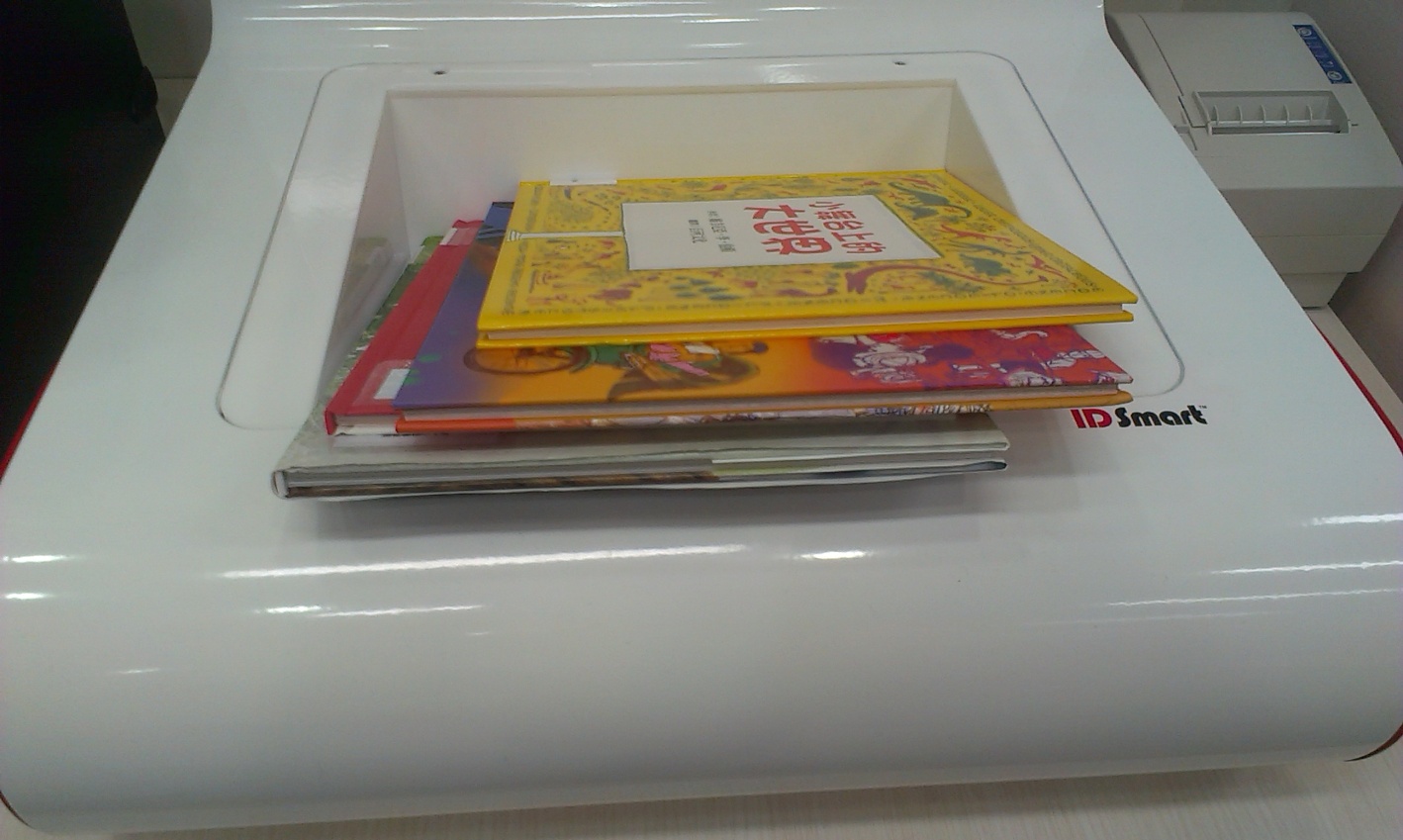 29
自助借還書機操作步驟-5
待畫面顯示借閱結果後，請選擇[繼續借(還)書]或[完成]動作。
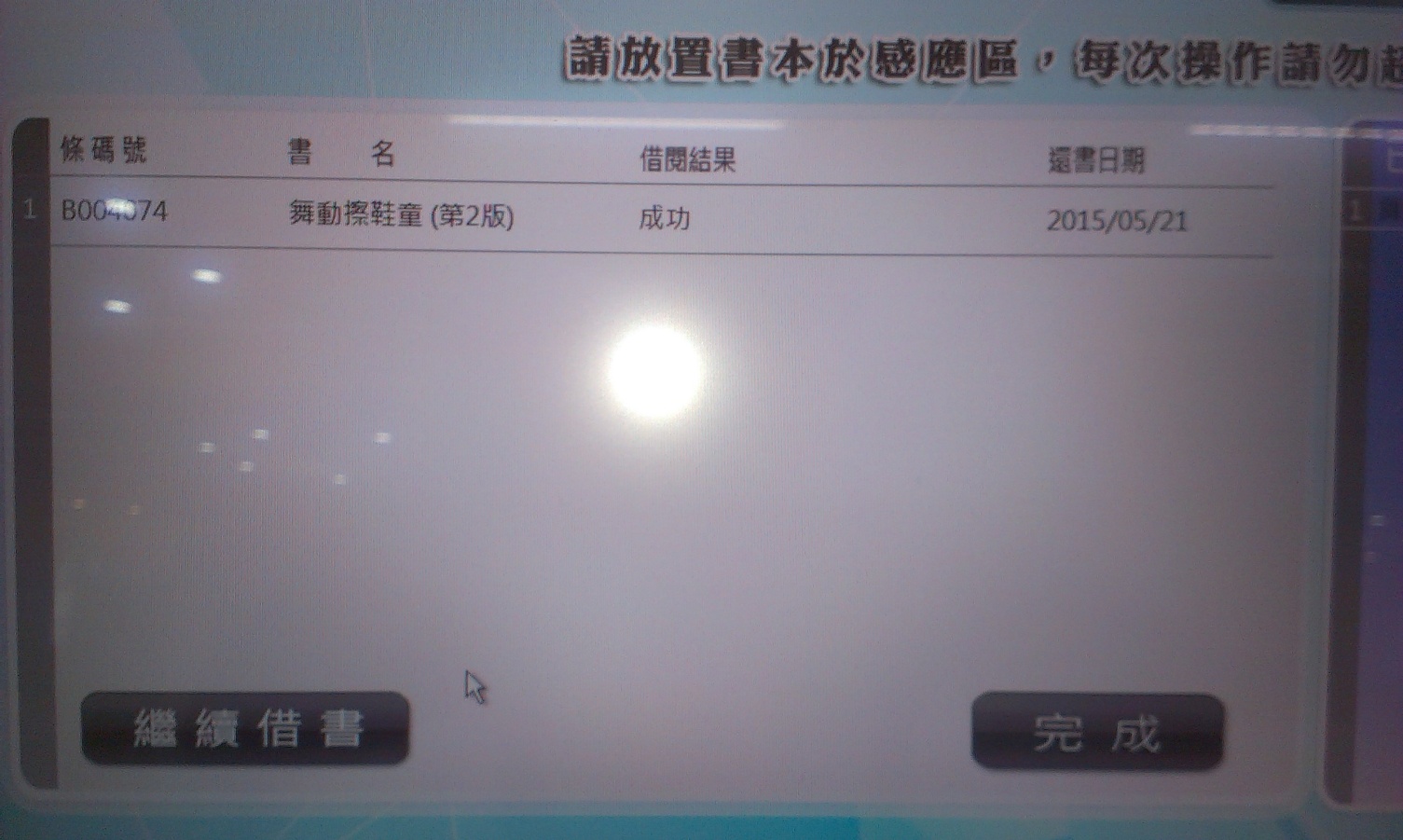 30
自助借還書機操作步驟-6
選擇列印或不列印收據
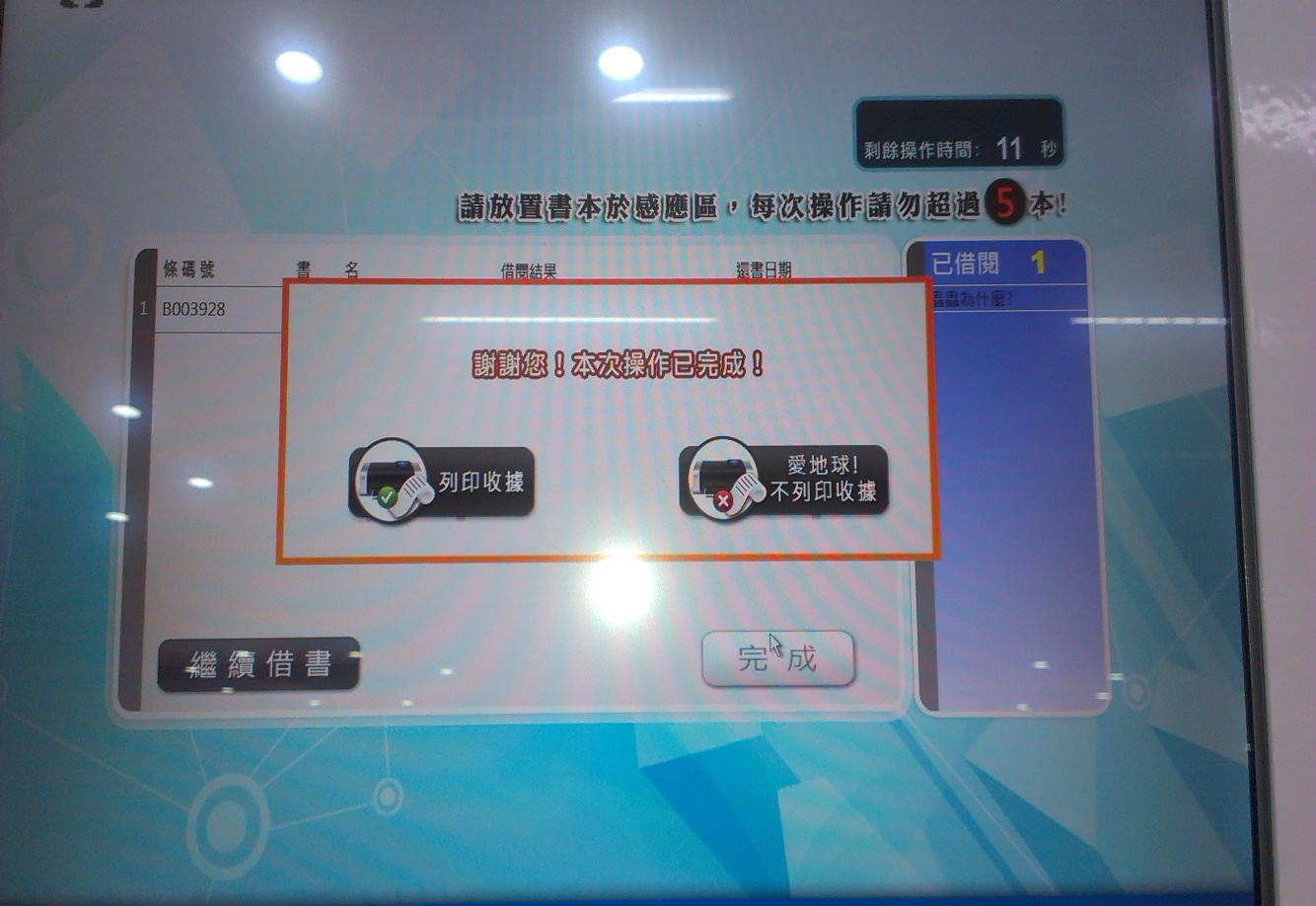 31
圖書除菌機使用說明
圖書除菌機使用說明
打開防護門後將書本打開放在支架上
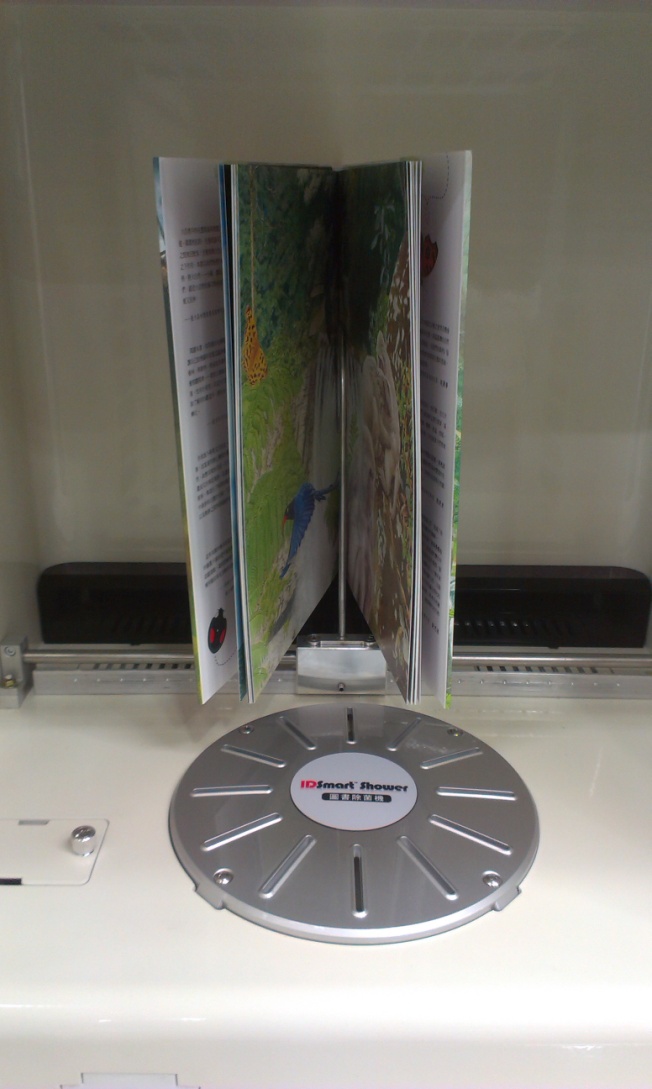 33
圖書除菌機使用說明
關門後按下方操作鍵開始除菌
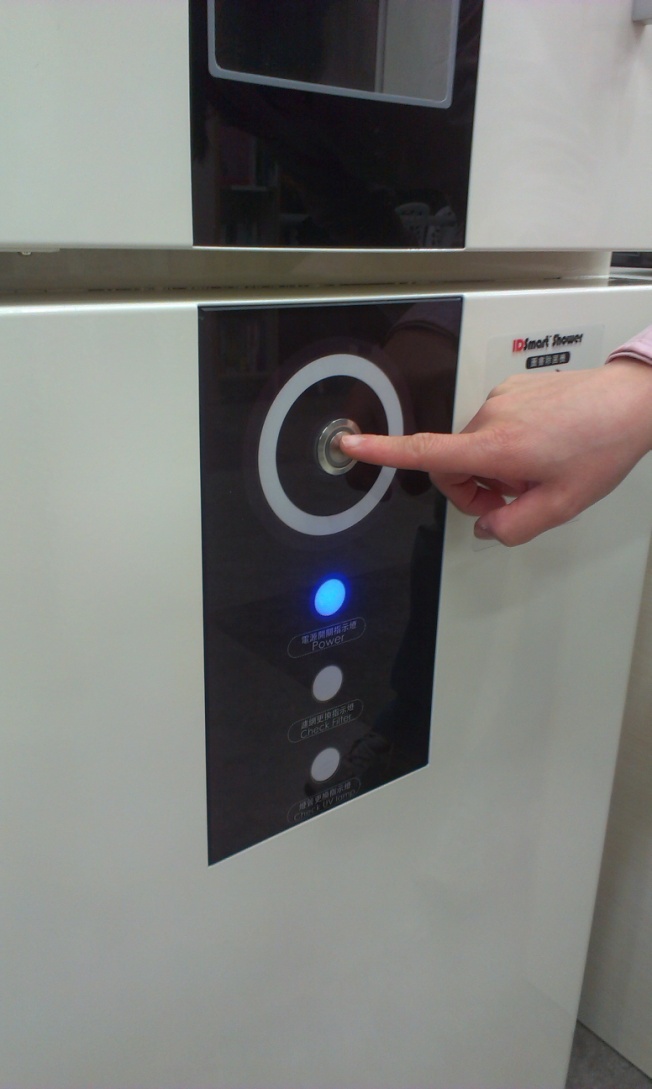 34
圖書除菌機使用說明
除菌完成後，請在提示聲音響完後打開防護門取書。
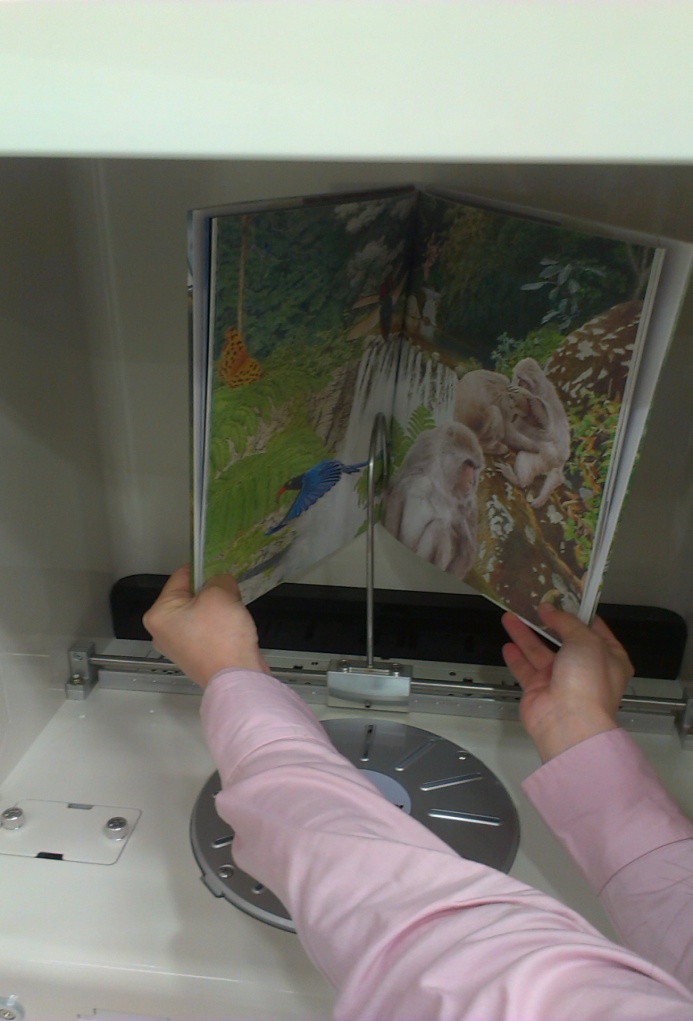 35
自由發問時間
36